Христианские основы образования в деятельности К. Д. Ушинского
подготовила: Давыдова Мария Андреевна, ученица 11 «А» класса, МБОУ «Гимназия №4»
руководитель: Федерко Галина Ивановна
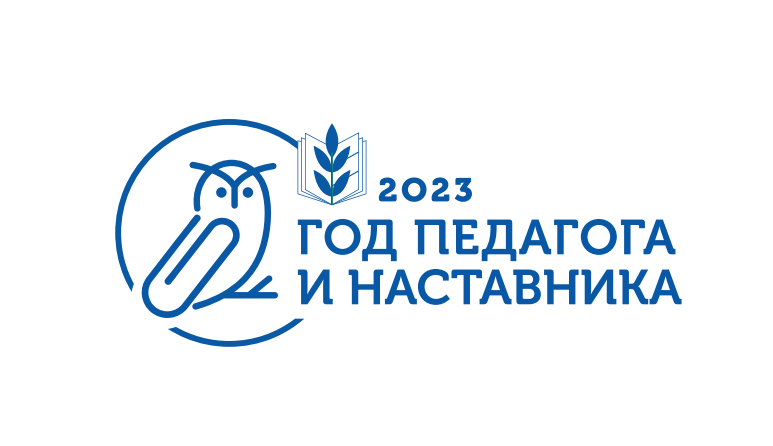 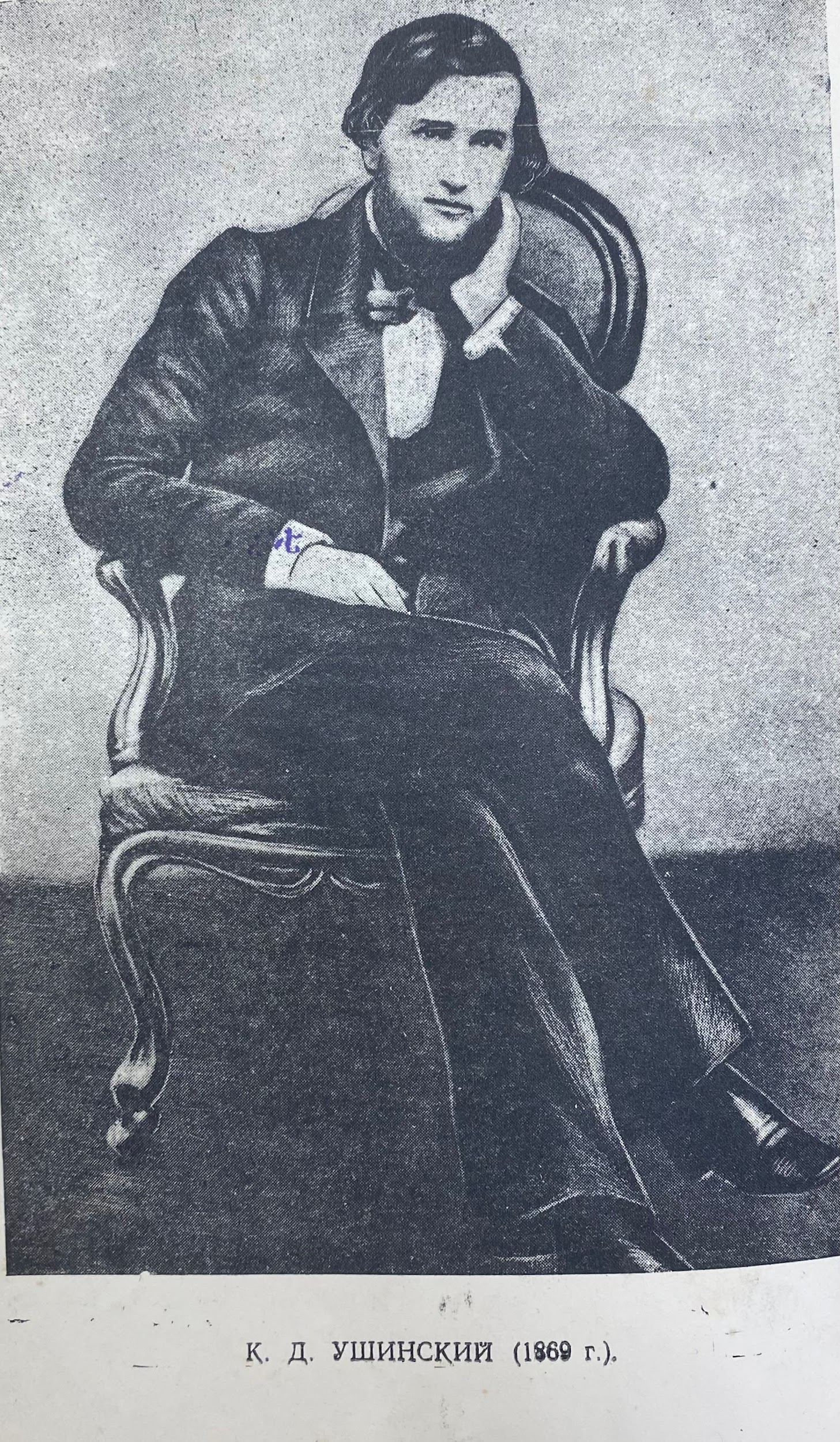 Константин Дмитриевич Ушинский
К. Д. Ушинский является основоположником русской педагогической науки, крупнейшим представителем педагогики XIX века.

“Есть одна только общая для всех прирожденная наклонность, на которую всегда может рассчитывать воспитание: это то, что мы называем народностью” - К. Д. Ушинский.
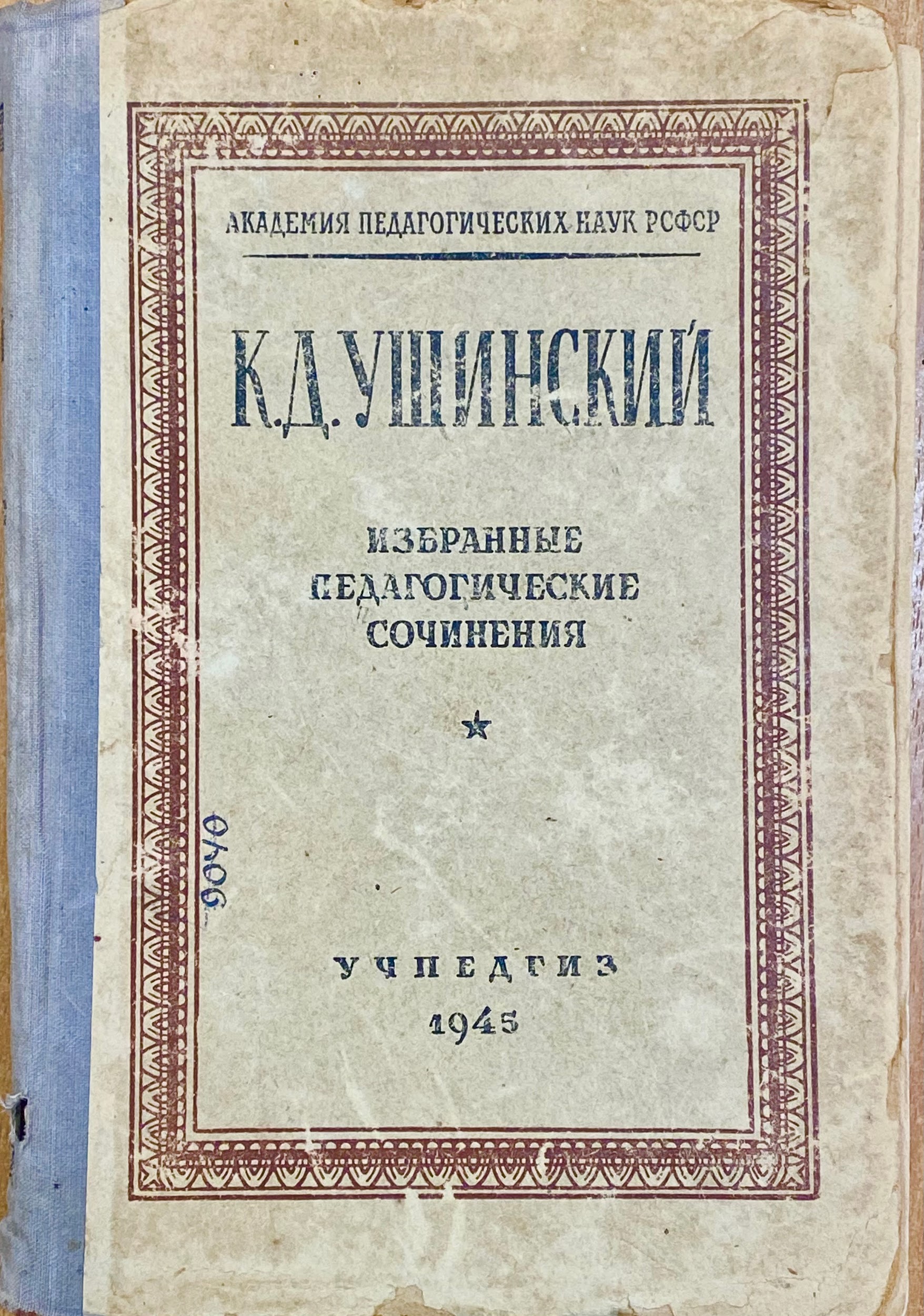 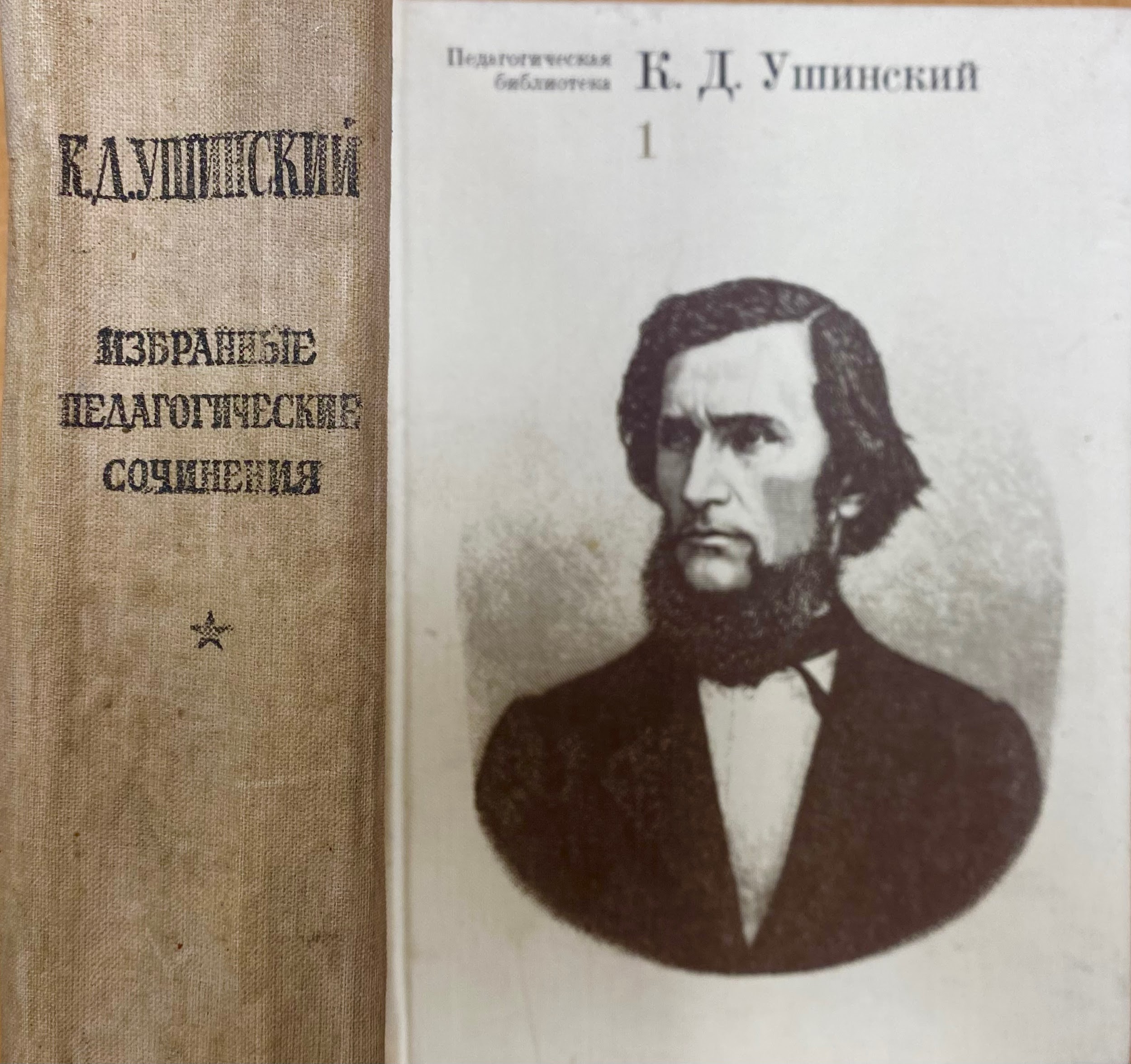 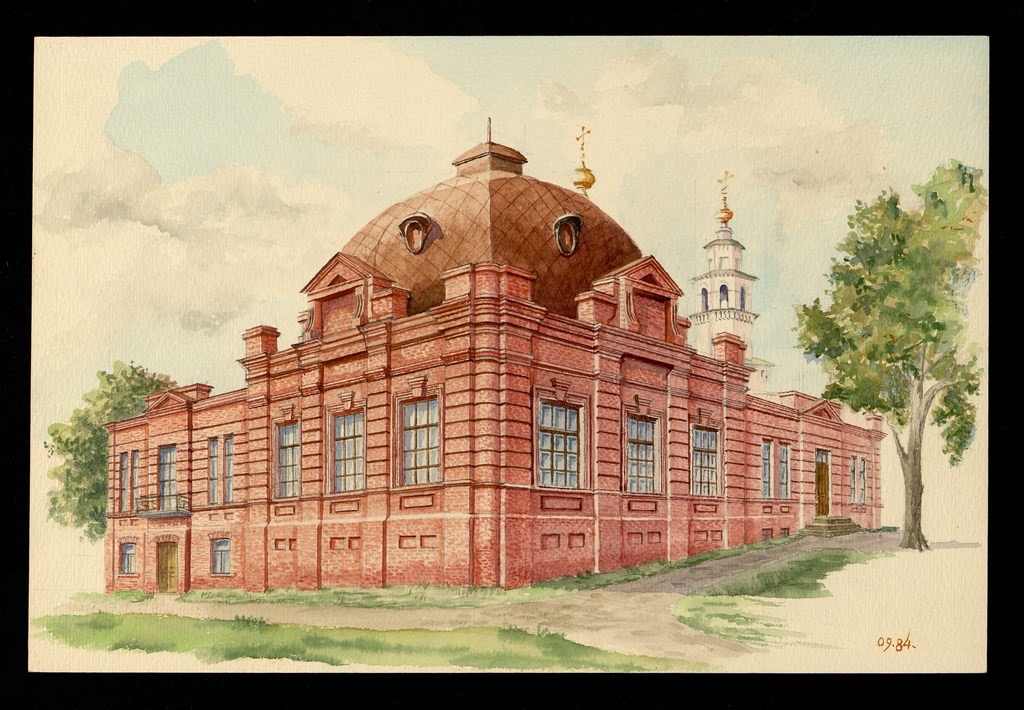 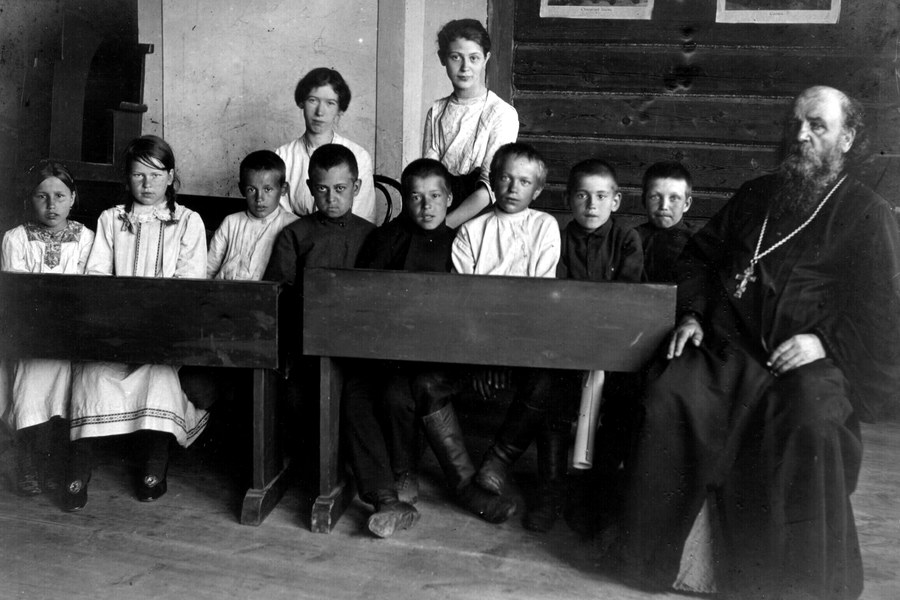 Церковно-приходская школа Троицкой нижней церкви
Воскресная школа XIX века
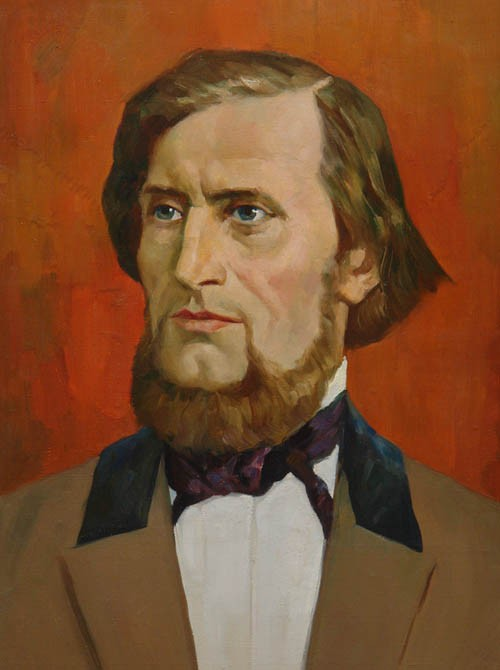 "В воспитании все должно основываться на личности воспитателя, потому что воспитательная сила изливается только из живого источника человеческой личности... Только личность может действовать на развитие и определение личности, только характером можно образовать характер", - К. Д. Ушинский.